Polovodičové lasery
Filippos Georgiadis
Laserová dioda

Laserová činnost

Princip

Struktury

Použití
Outline
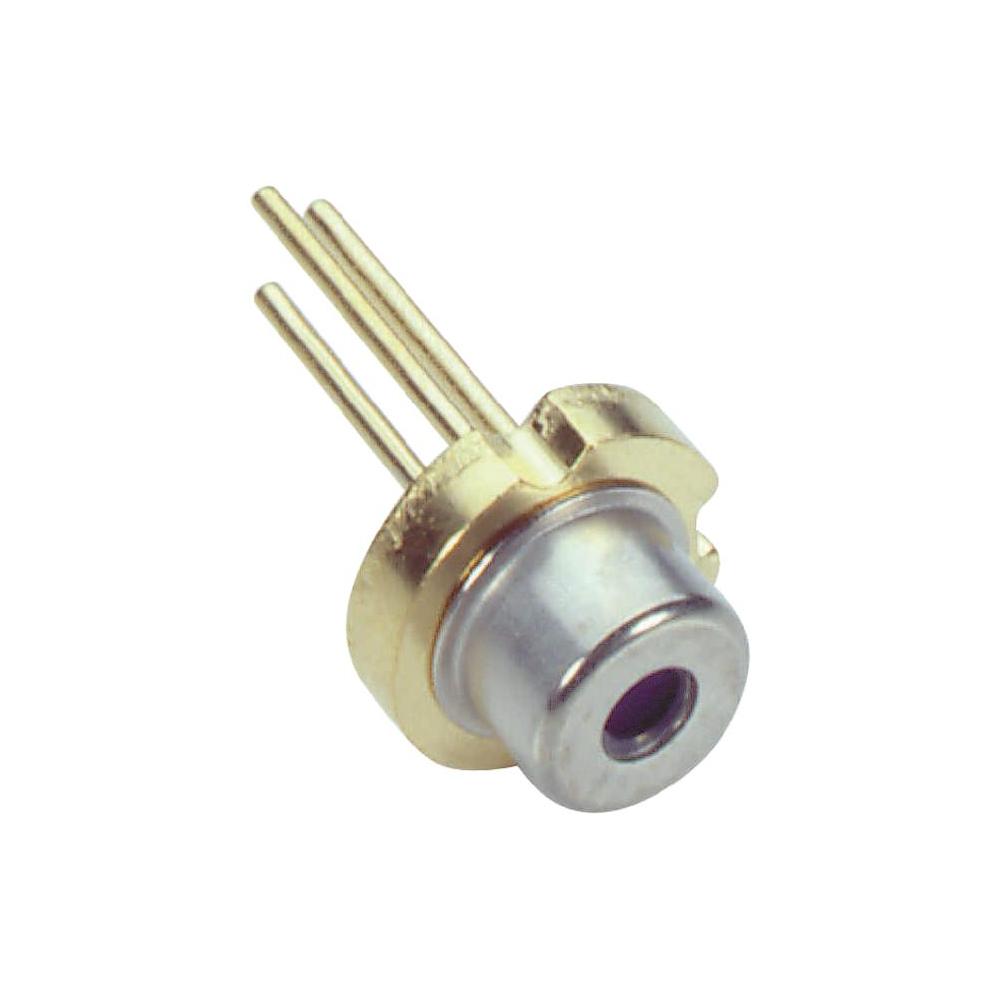 Laserová dioda
Laserová dioda
Laserová činnost
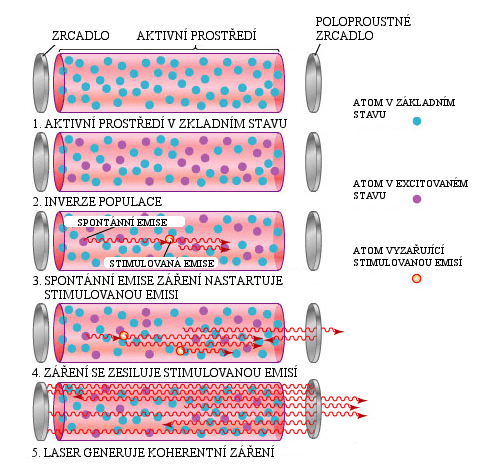 Prahový proud 

Inverze populace

Typy laserů se rozlišují podle typu aktivního prostředí

Uskutečnění mezi energetickými pásy

Polovodičové lasery => Aktivní prostředí v okolí PN přechodu
PN přechod
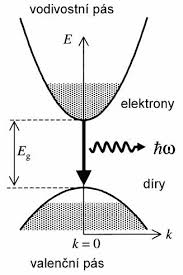 Přímý přechod
Nepřímý přechod
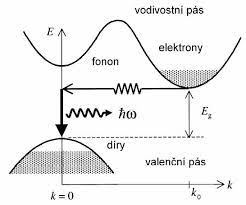 Si, Ge
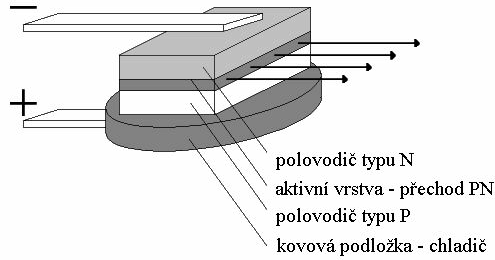 Homostruktura LD
Heterostrukturní laserová dioda
S jednou heterostrukturou (jeden přechod)

S dvěmi heterostrukturami (dva přechody)
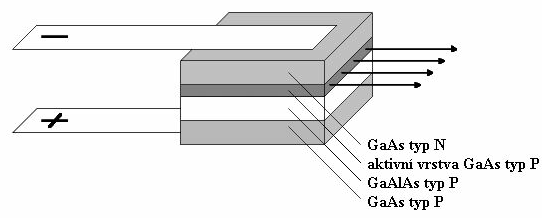 LD s jednou heterostrukturou
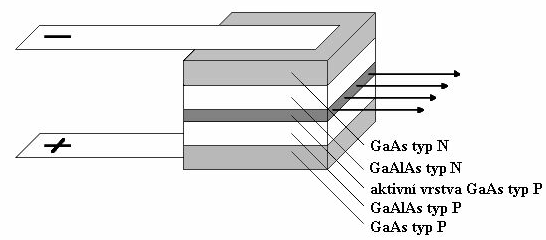 LD s dvojitou heterostrukturou
Laserová dioda s kvantovou jámou
Hranově vyzařující lasery, EEL (Edge Emiting Lasers)
Plošně vyzařující lasery, VCSEL (Vertical Cavity Surface Emiting Lasers)
Integrovaný obvod

 Optické vlnovody

Čtečky čárových kódů

Laserové tiskárny
Použití
Aktivní oblast/Substrát/Vlnová d.

 InGaN/GaN 	380 nm,450 nm
AlGaInP/GaAs 	630-670 nm
AlGaAs/GaAs	720–850 nm
InGaAs/GaAs	900-1100 nm
InGaAsP/InP 	1.2–2.0 μm, 
AlGaAsSb/GaSb   1.8–3.4 μm
Příklady PL
Dekuji za pozornost